11. Fame
Lydia "Ant Crusher" Acton
Wellington High School
New Zealand
2018
[Speaker Notes: Hello I’m Lydia Acton from Wellington High School, New Zealand
I will be presenting problem 11. Fame]
The Problem
Some people in the modern World are considered ‘famous’ since they frequently appear in the news, TV, and social media.
 Suggest a quantitative parameter of such ‘fame’, and build lists of persons that are sorted according to this parameter.
2
[Speaker Notes: Some people in the modern World are considered ‘famous’ since they frequently appear in the news, TV, and social media.
 Suggest a quantitative parameter of such ‘fame’, and build lists of persons that are sorted according to this parameter]
Definitions
Fame:
The state of being known or talked about by many people, especially on account of notable achievements.

Parameter:
a numerical or other measurable factor forming one of a set that defines a system or sets the conditions of its operation.
3
[Speaker Notes: Whether you are “famous” varies
Some might think being known by most people means you’re famous
Some might think being known by 1% of people means your famous

By this definition the true quantitative measure for fame would how many people know them, or talk about them. 
I looked into how many people knew them]
My survey
Data from survey is 'actual measure of fame'
I compared data from survey to quantitative parameters I could find 
My survey, got 1,070 responses
My survey asked about 21 people
Some were very famous some were not
4
[Speaker Notes: I made a survey which served as a actual measure of fame
Since in fits into of previous definition]
Name Recognition
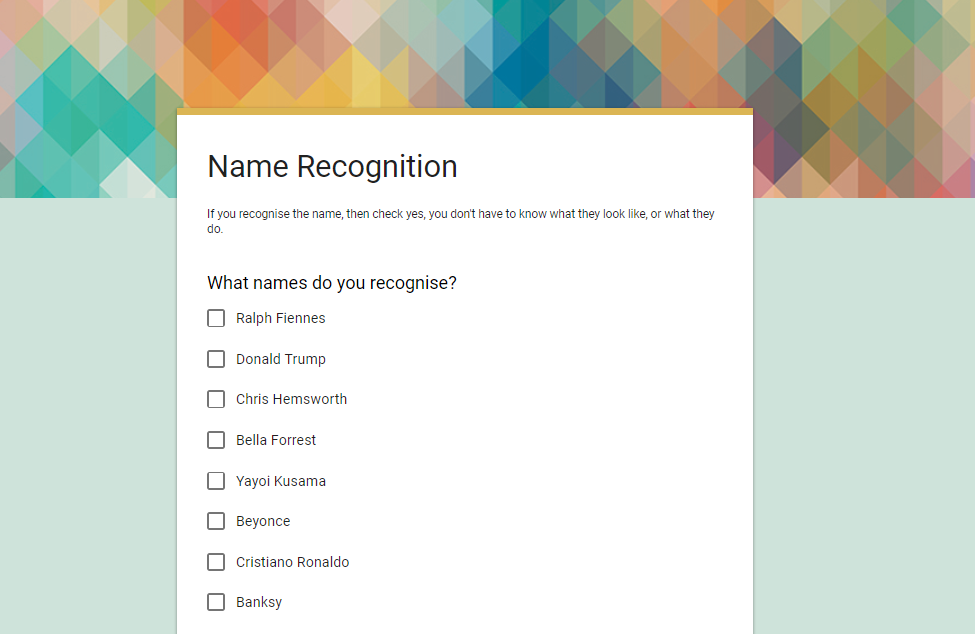 5
[Speaker Notes: I asked whether the name was recognized]
Face Recognition
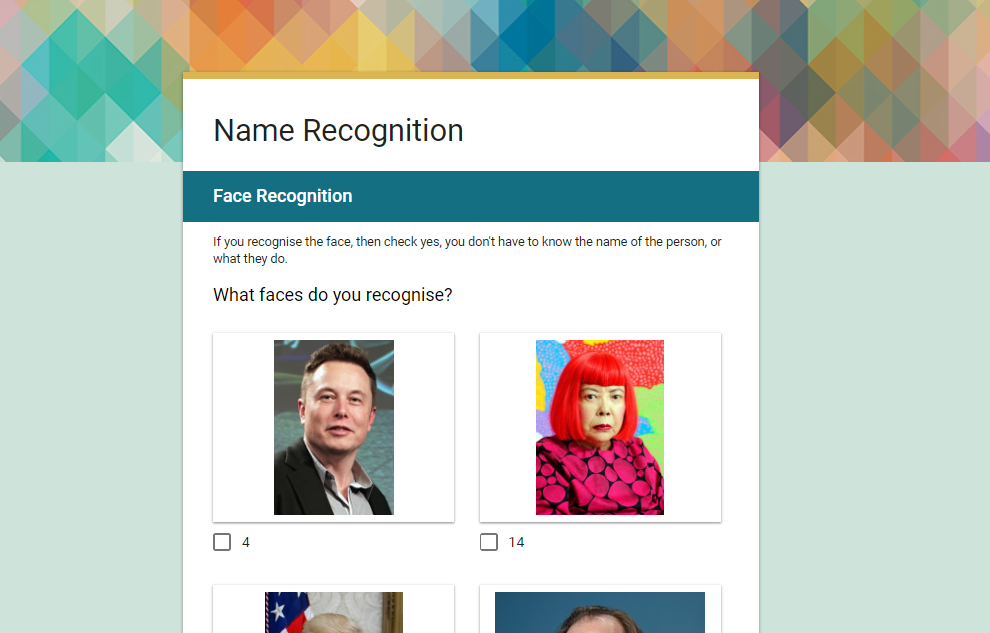 6
[Speaker Notes: Whether the face was recognized]
Is person known
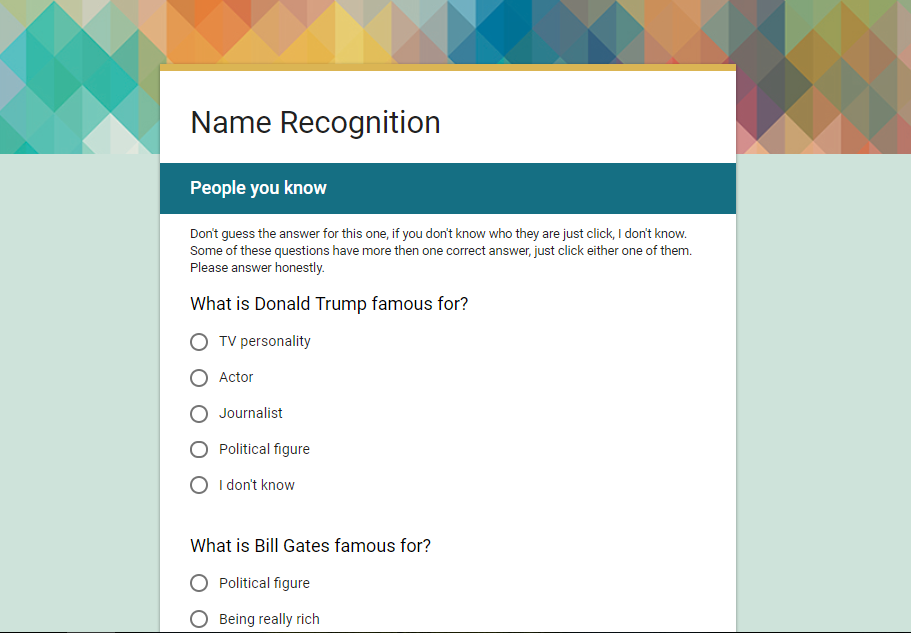 7
[Speaker Notes: Whether they knew what they did or why they were famous
For this question I used multiple choice answers
Through out this presentation I will be called this variable 'being known"]
People in Survey
Jeff Bezos, Katy Perry, Cristiano Ronaldo, Elon Musk, Bill Gates, Ralph Fiennes, Brad Pitt, Pippa Middleton, Jacob Sartorius, Tiffany Haddish, Beyoncé, John Green, Kendall Jenner, Bella Forrest, Yayoi Kusama, Donald Trump, Édouard Philippe, Mark A. Milley, Chris Hemsworth, Gigi Hadid, Banksy
8
[Speaker Notes: All the people that I asked about in my survey were alive, since question asked specifically about the modern world
Most of the people in this survey were also ‘western’ celebraties]
Who answered my survey
New Zealanders
Reddit, /r/samplesize
56.7% 18-25
22.7% 26-35,
14.4% <17
63.1% male, and 33.3% female
81.8% white
69.8% American, 10.1% Canadian, 8.1% UK
9
[Speaker Notes: Most of the people who answered my survey, were young, white, western, males
This could have somewhat affected my data, but since I used mainly western celebrates I don’t think it would have any significant affect on the data.
Also any inaccuracy because of the narrow survey recipients, would be greatly outweighed by the number of search recipients; over 1000.]
Quantitative Measures
Google search results
Monthly searches
Social media followers:
Facebook
Twitter
Instagram
Average of all three
10
[Speaker Notes: Explain how I collected each one

Explain why I picked each one]
Data (survey)
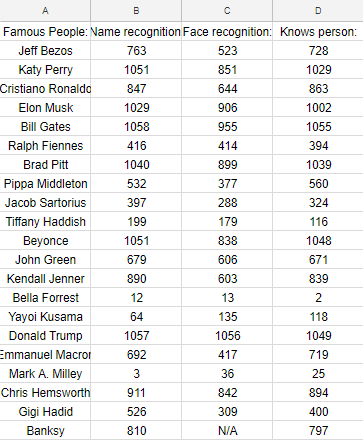 11
[Speaker Notes: Explain the table, data from survey is one the left, data I'm comparing it to is on the right]
Data (google searches)
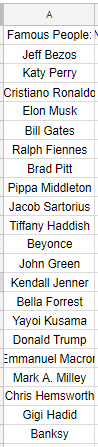 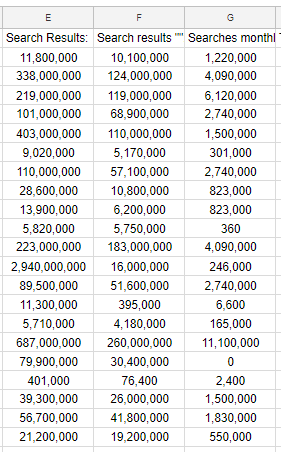 12
[Speaker Notes: Explain the table, data from survey is one the left, data I'm comparing it to is on the right]
Data (social media)
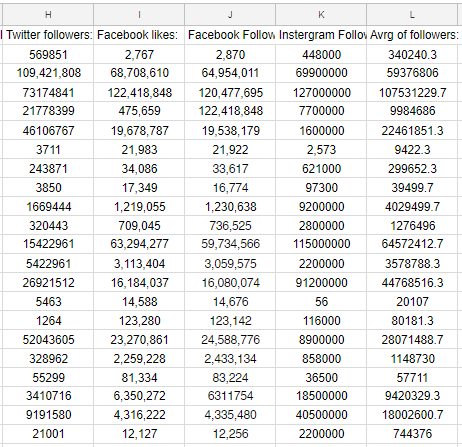 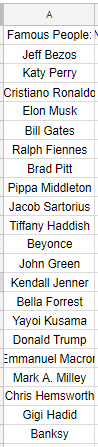 13
[Speaker Notes: Explain the table, data from survey is one the left, data I'm comparing it to is on the right]
Monthly Searches
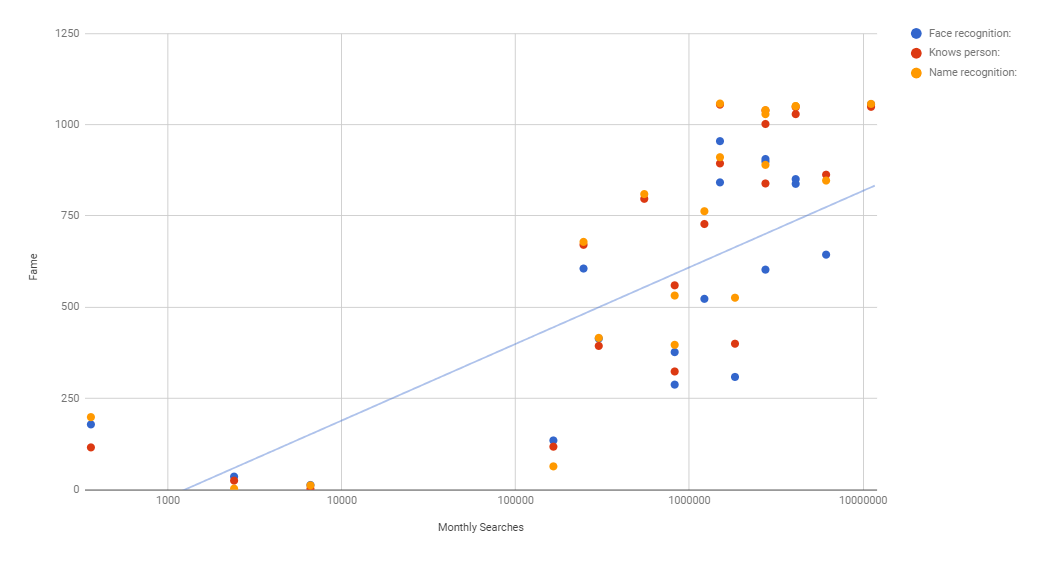 Fame
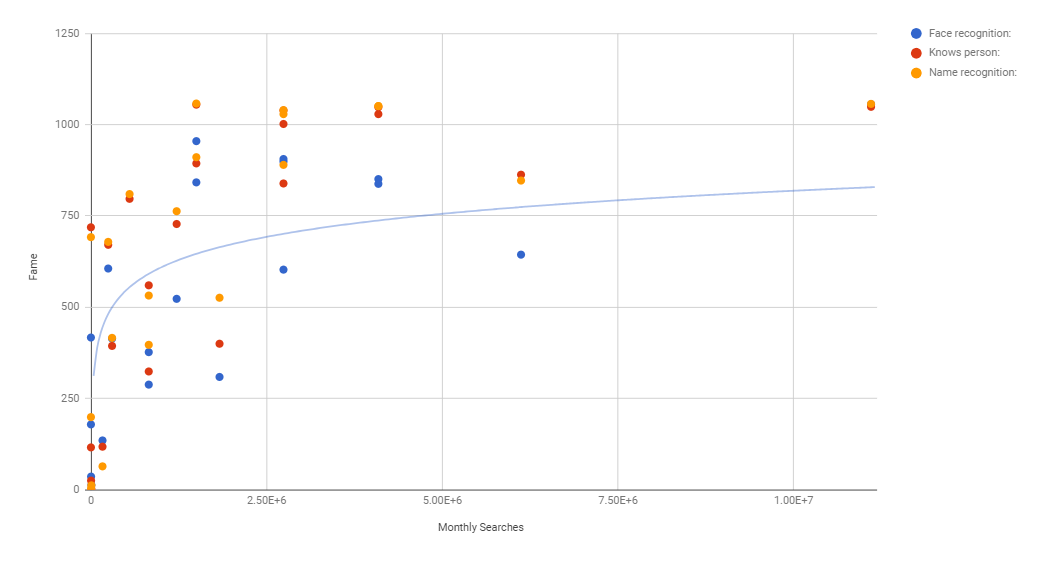 Monthly Searches
14
Name recognition vs Monthly Searches
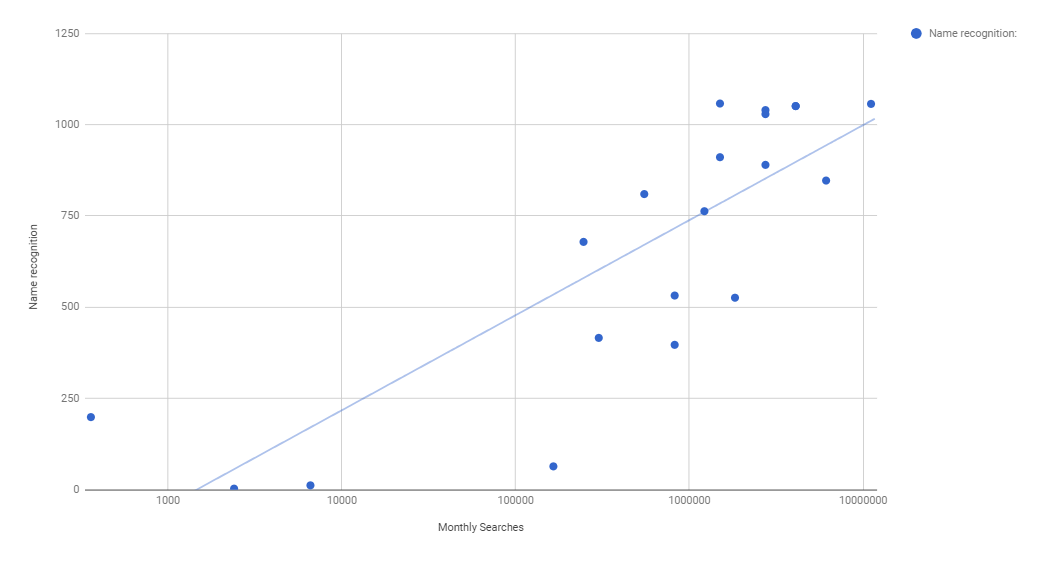 Name Recognition
Monthly Searches
15
Being Known vs Monthly Searches
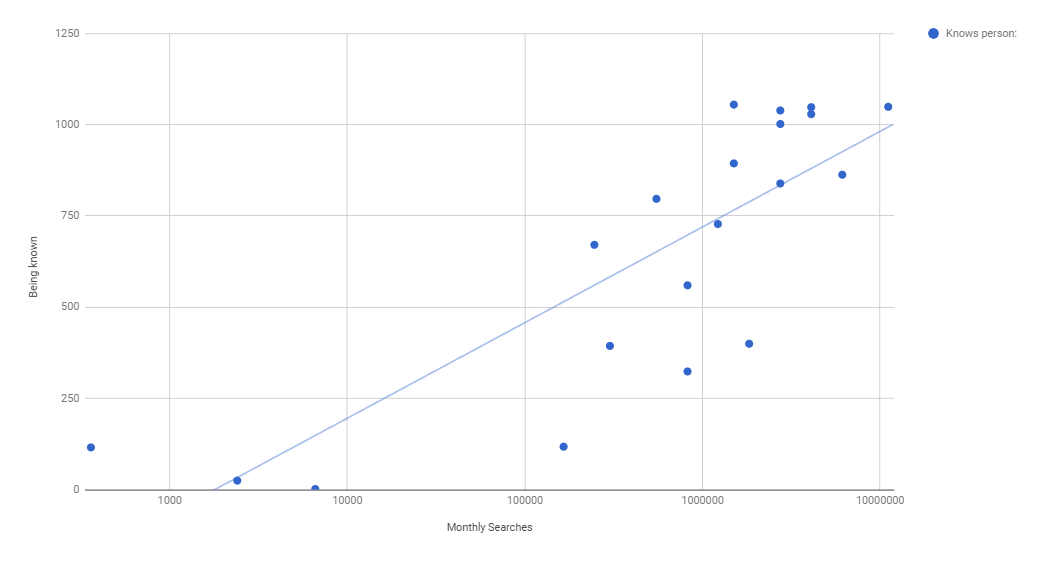 Monthly Searches
16
Face recognition vs Monthly Searches
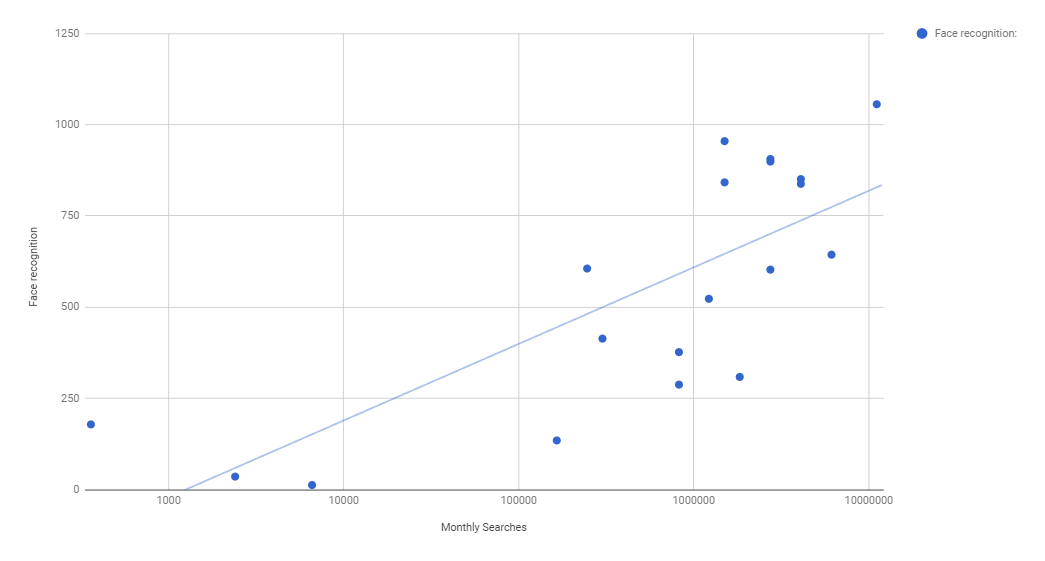 Monthly Searches
17
Average Social Media Followers
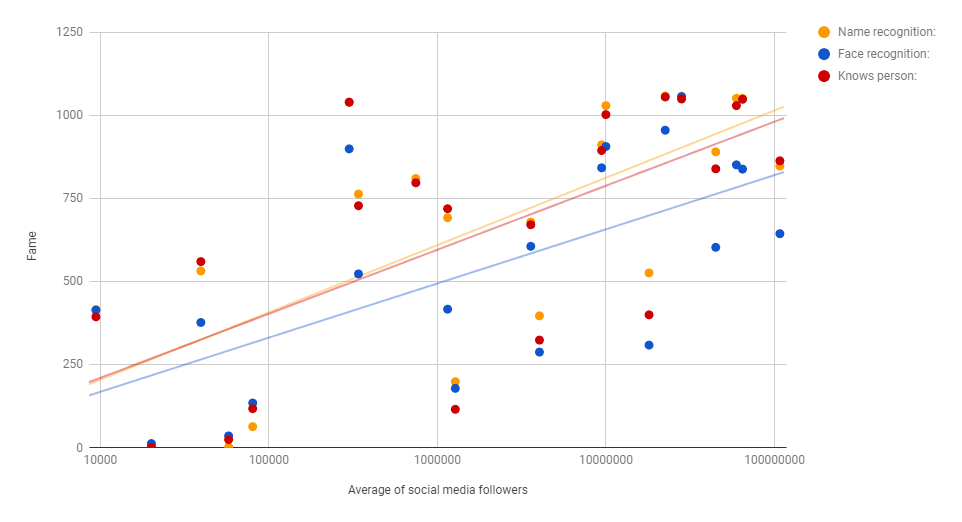 Fame
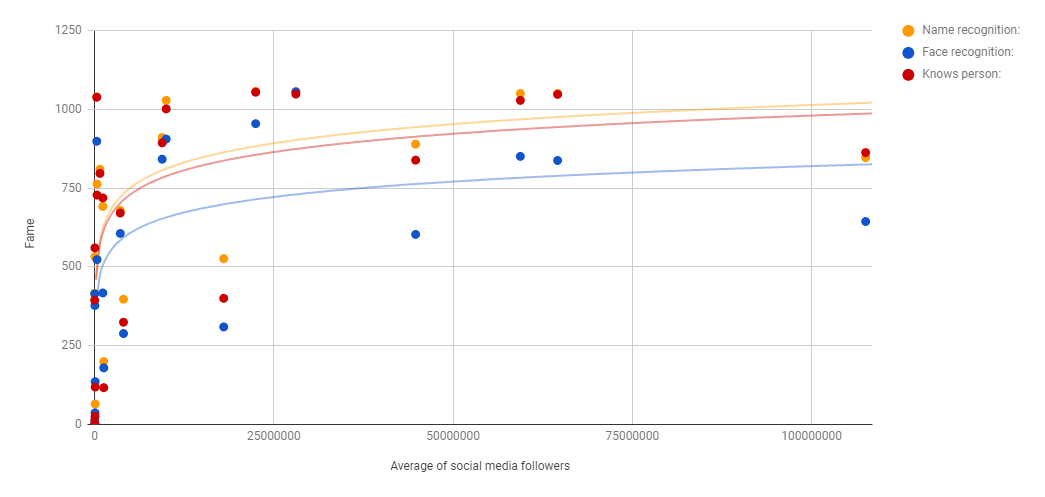 18
Name recognition vs Social Media
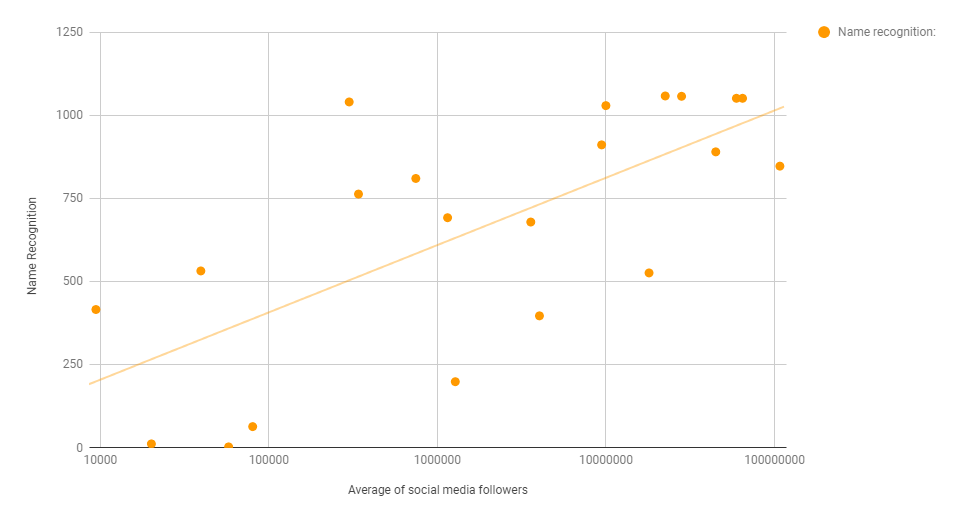 19
Being Known vs Social Media
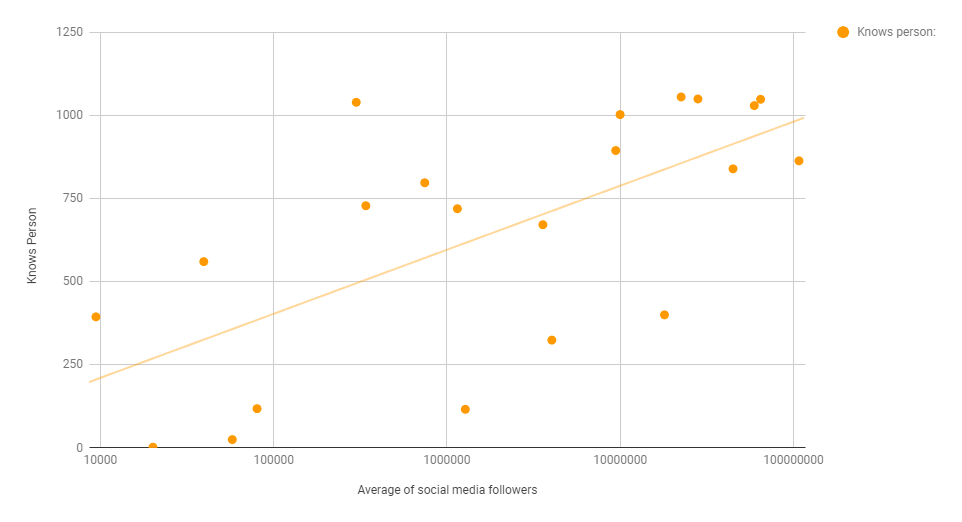 20
Face recognition vs Social Media
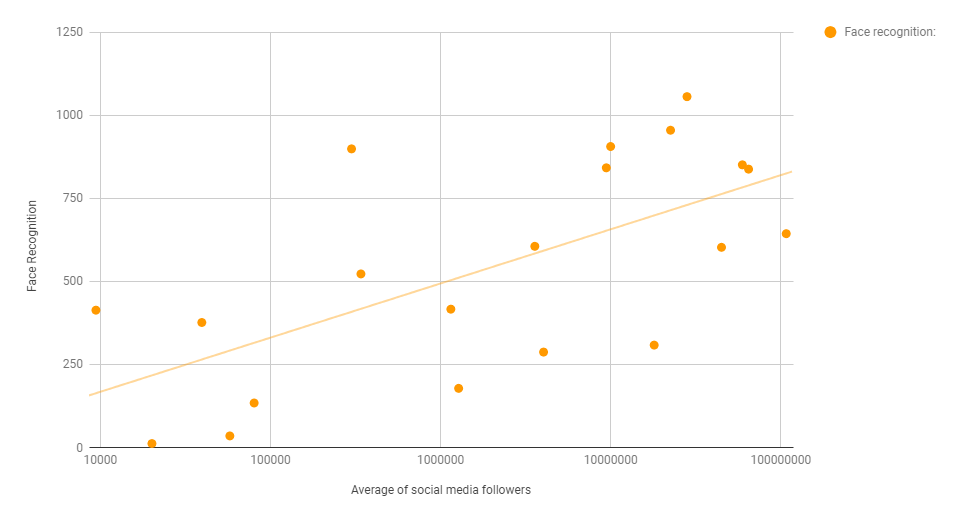 21
Google Search Results
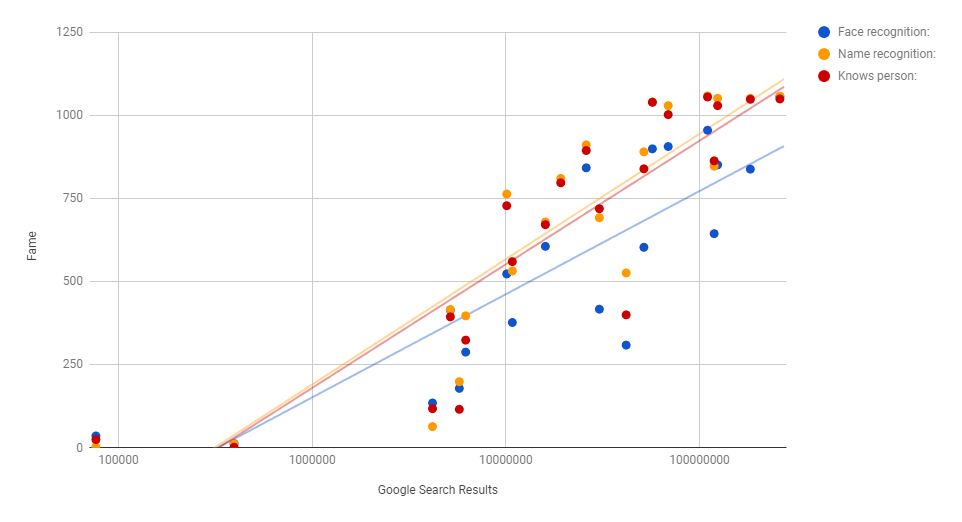 Fame
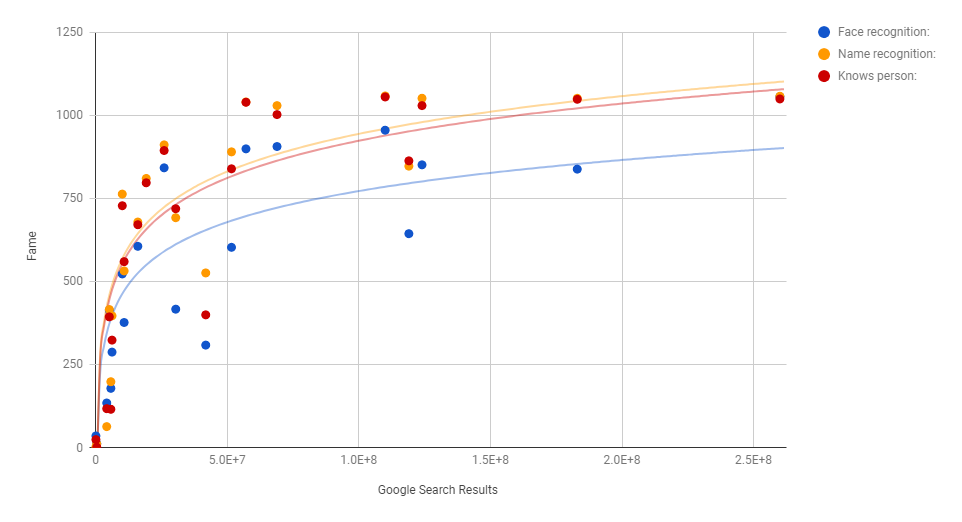 22
Name Recognition vs Google Searches
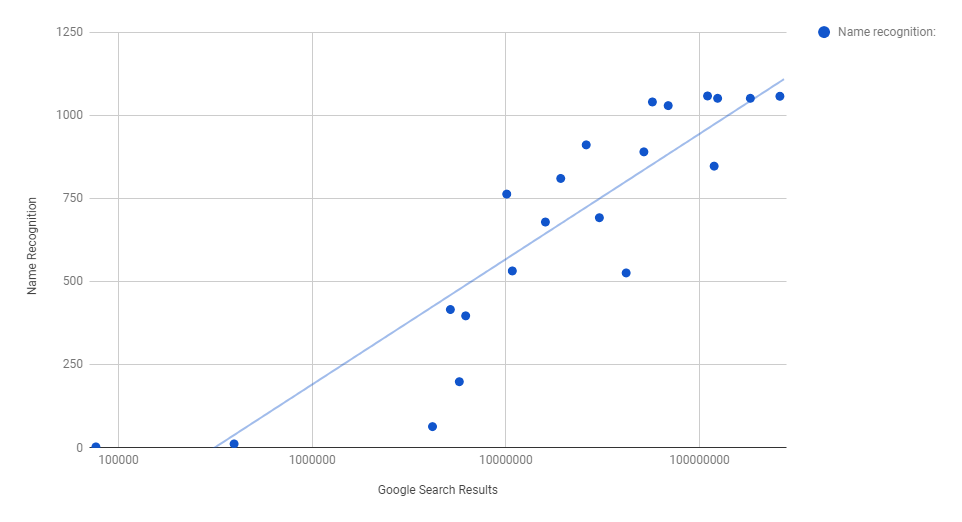 23
Being Known vs Google Searches
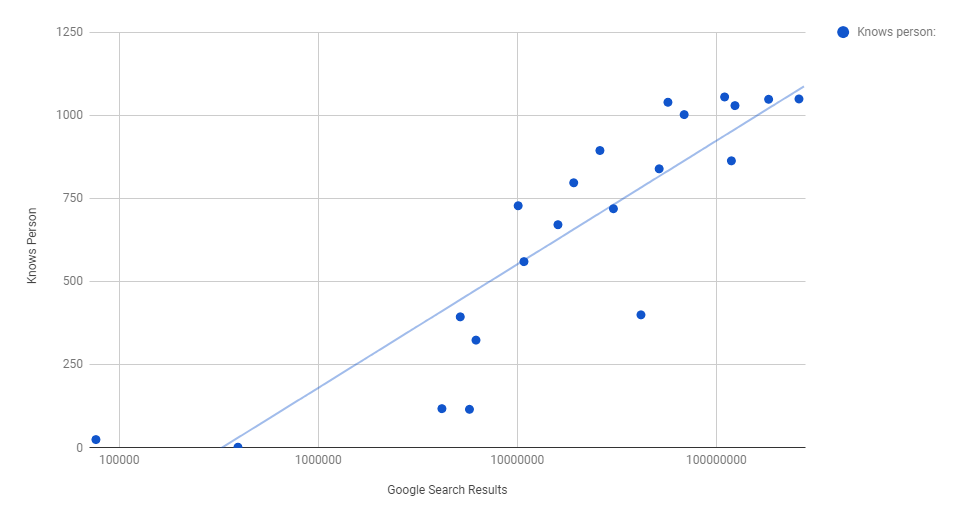 24
Face Recognition vs Google Searches
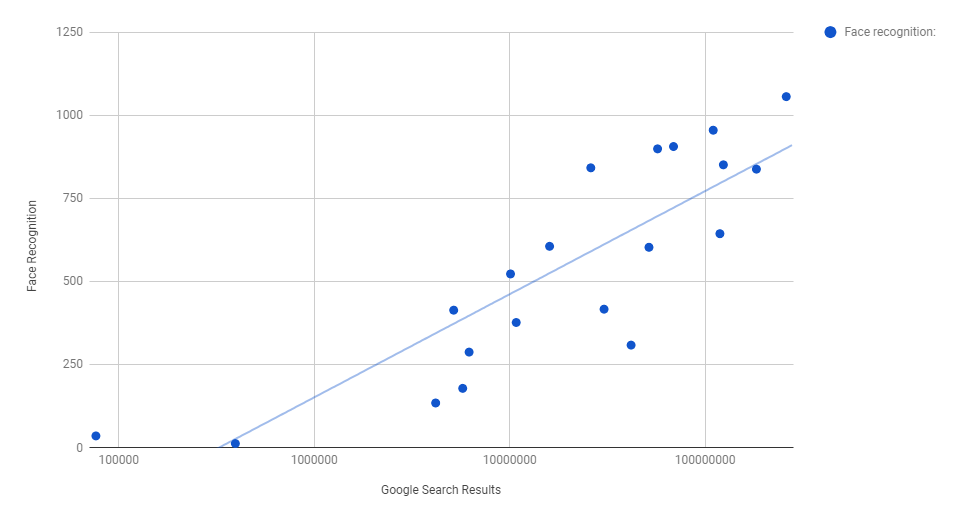 25
Most accurate quantitative parameter
[Speaker Notes: Fame is wibly wobbly.  Fame is a concept made up by humans, and someone's fame can change all the time,  as with measurements of their fame.  You can't really put a concrete quantitative parameter around fame, just a rough guide to who is famous and who isn't. If I was to say any one above 1 million search results was famous, then would someone with 900,000 search results defiantly not be; probably not. Also many people define fame In different ways, some might say the majority of people have to know someone for hem to be famous ,or some might say if 1 out of 100 people knew them they would still be famous.]
Average of Social Media Followers
27
[Speaker Notes: R-squared
This compares the data to the trend line, the closer it is to one]
Monthly Searches
28
Google Search Results
29
Using Google search results to measure fame
[Speaker Notes: Fame is wibly wobbly.  Fame is a concept made up by humans, and someone's fame can change all the time,  as with measurements of their fame.  You can't really put a concrete quantitative parameter around fame, just a rough guide to who is famous and who isn't. If I was to say any one above 1 million search results was famous, then would someone with 900,000 search results defiantly not be; probably not. Also many people define fame In different ways, some might say the majority of people have to know someone for hem to be famous ,or some might say if 1 out of 100 people knew them they would still be famous.]
Google search results to measure fame
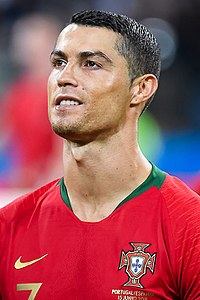 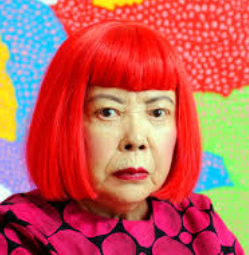 1070-1070*(2.72^(-”google search results”/16,000,000))=Fame
31
[Speaker Notes: We can check this on the graph.
If put if 10,000,000 google searches into the equations then I get 546 back.

Top point outlier is Chrisano Ronaldo
Bottom point outlier is Yayoi Kusama]
Google search results to measure fame
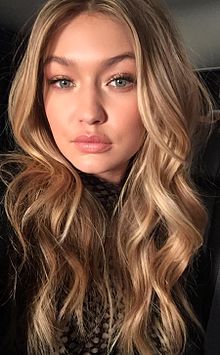 32
[Speaker Notes: We can check this on the graph.
If put if 10,000,000 google searches into the equations then I get 546 back.]
Google search results to measure fame
1070-1070*(2.72^(-”google search results”/16,000,000))

1,070 ÷ 100 = 0.0934

So...

(1070-1070*(2.72^(-”google search results”/16,000,000)))=Fame
x0.0934 = Fame percentage
33
[Speaker Notes: Since 546 is an arbitrary number and means nothing without the context and knowledge that over 1000 people did my survey it means nothing.
So I decided to turn it into a percentage from 1 to 100, 1 being not famous at all, 100 being completely known be every one.
There were 10,70 people in my survey(I need to check that data for this)]
People from survey fame percentages
34
People from survey fame percentages
35
Other peoples fame percentages
36
Conclusion
Some people in the modern World are considered ‘famous’ since they frequently appear in the news, TV, and social media.
 Suggest a quantitative parameter of such ‘fame’, and build lists of persons that are sorted according to this parameter.

The best measure of this is google search results
(1070-1070*(2.72^(-C3/16000000)))*0.0934=Fame%
Click to add text
37
Bibliography
https://www.reddit.com/r/dataisbeautiful/comments/5700sj/octhe_results_of_the_reddit_demographics_survey/
https://www.wordtracker.com/
https://keywordseverywhere.com/
http://www.neatorama.com/2013/08/13/Can-Fame-Be-Measured-Quantitatively/
https://www.reddit.com/r/samplesize
https://www.google.com/sheets/about/

Acknowledgements: 
Murray Chisholm
My team
38